Ernst Ising - Lars Onsager Distinguished Lecturer
Fall 2023

J. Michael Kosterlitz
Professor J. Michael KosterlitzHarrison E. Farnsworth Professor of Physics, Brown University
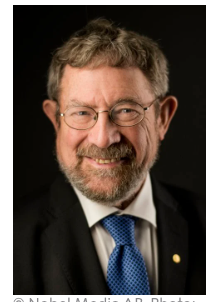 Lars Onsager Prize – American Physical Society
Maxwell Medal – British Institute of Physics
Fellow – American Academy of Arts and Sciences
Elected to the U. S. National Academy of Sciences

Recipient – 2016 Nobel Prize in Physics
Why are there different phases of matter?
Order and disorder
unfavorable
favorable
Disordered
phase
Ordered
phase
But, with different local rules …
favorable
UNfavorable
Frustration!
Ordered
phase
?
Glassy
phase
What if  spins can point at any angle?
all possible
Topological Defects
Order        disorder means dis-association
of these defects
In 2-d, stable order can happen because of topology